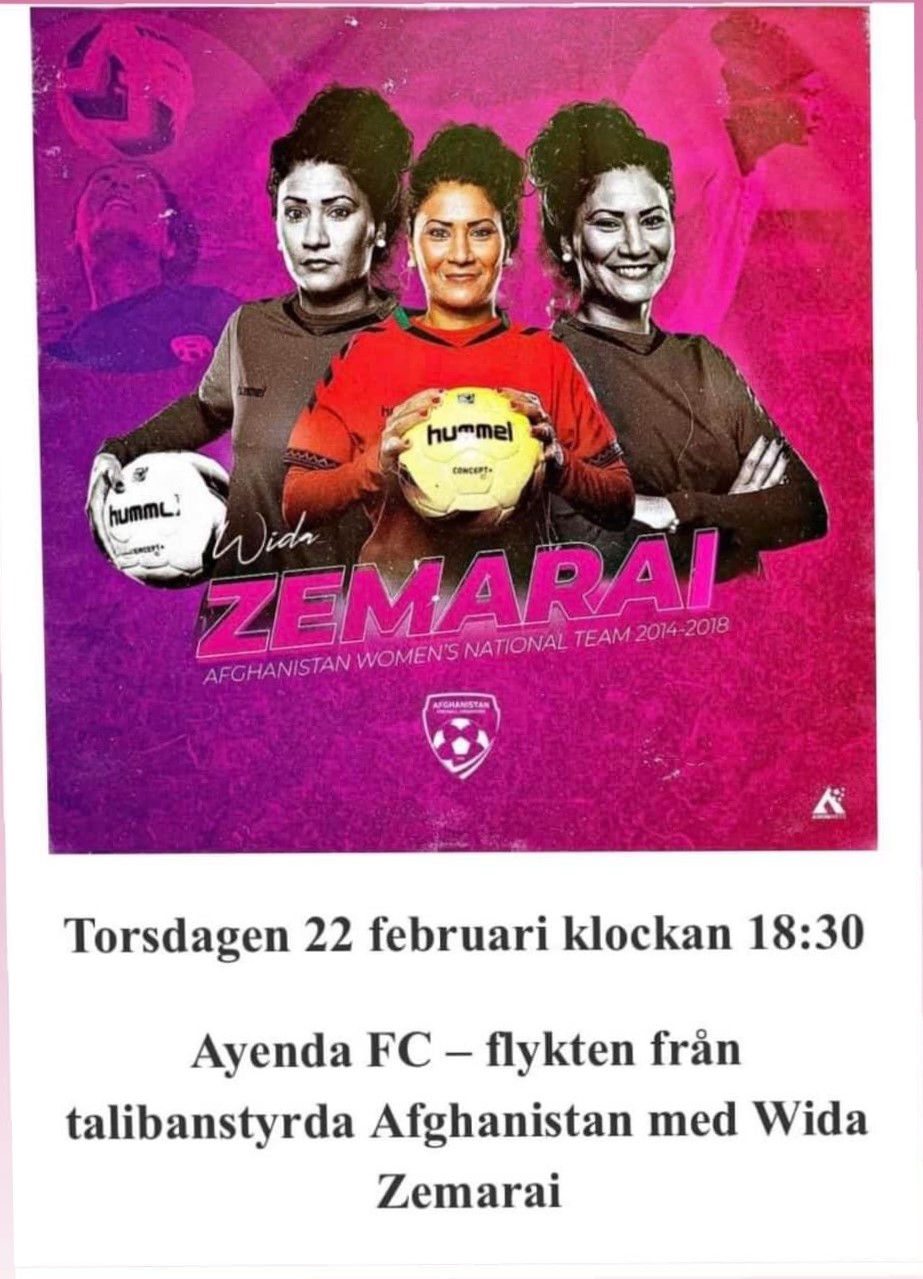 Mitt namn är WIDA ZEMARAI 
    och kommer ursprungligen från Afghanistan.
    Jag kom till Sverige som 13-åring och har bott här sedan år 2000.
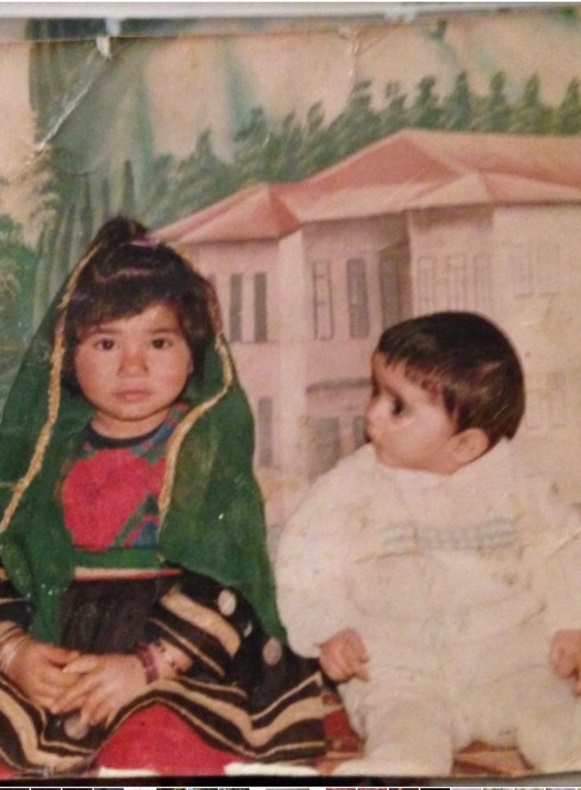 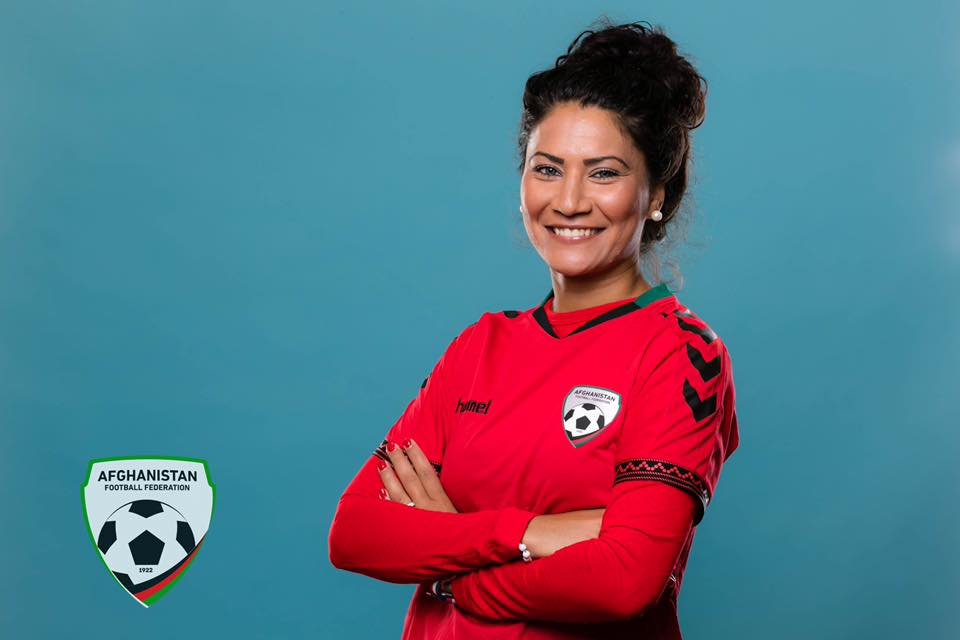 Jag kommer från en ganska stor familj, 5 bröder & 5 systrar.
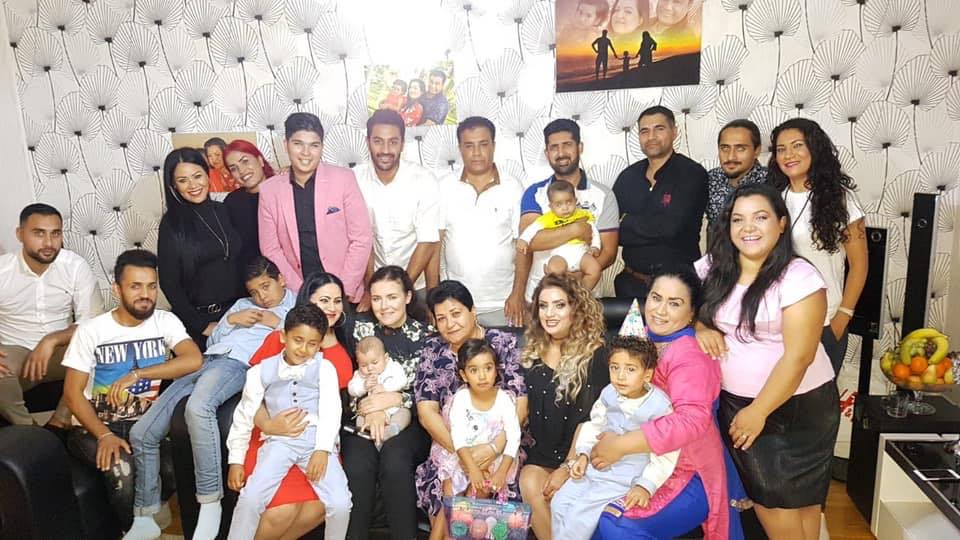 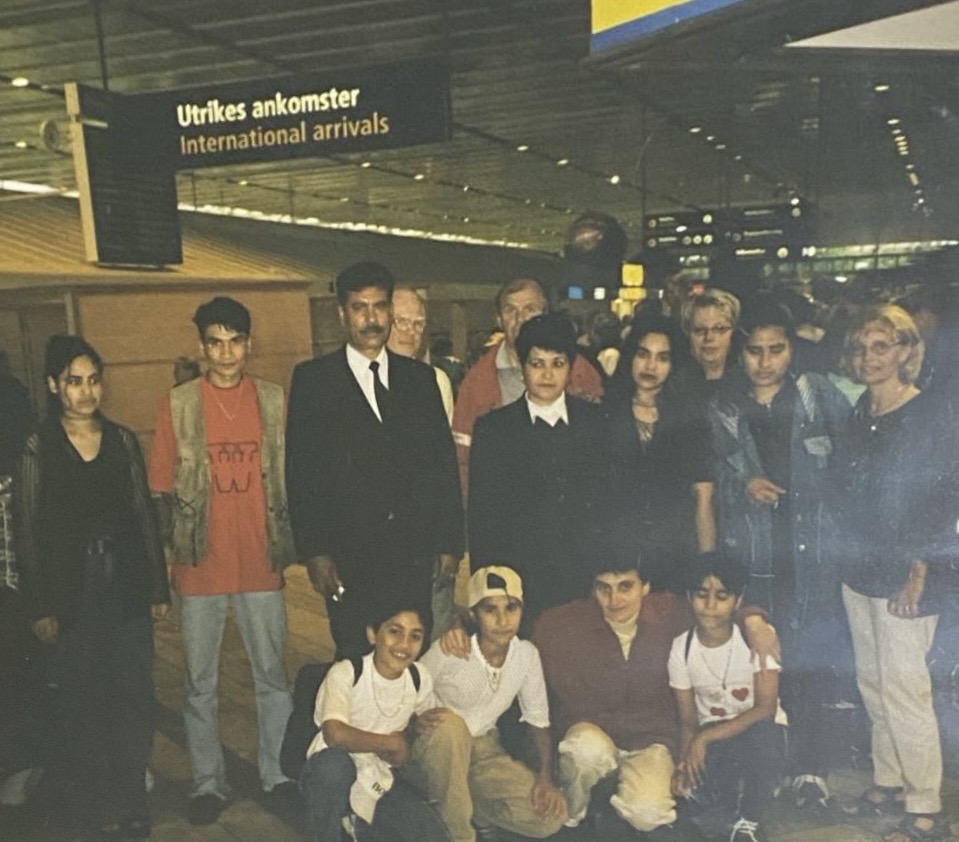 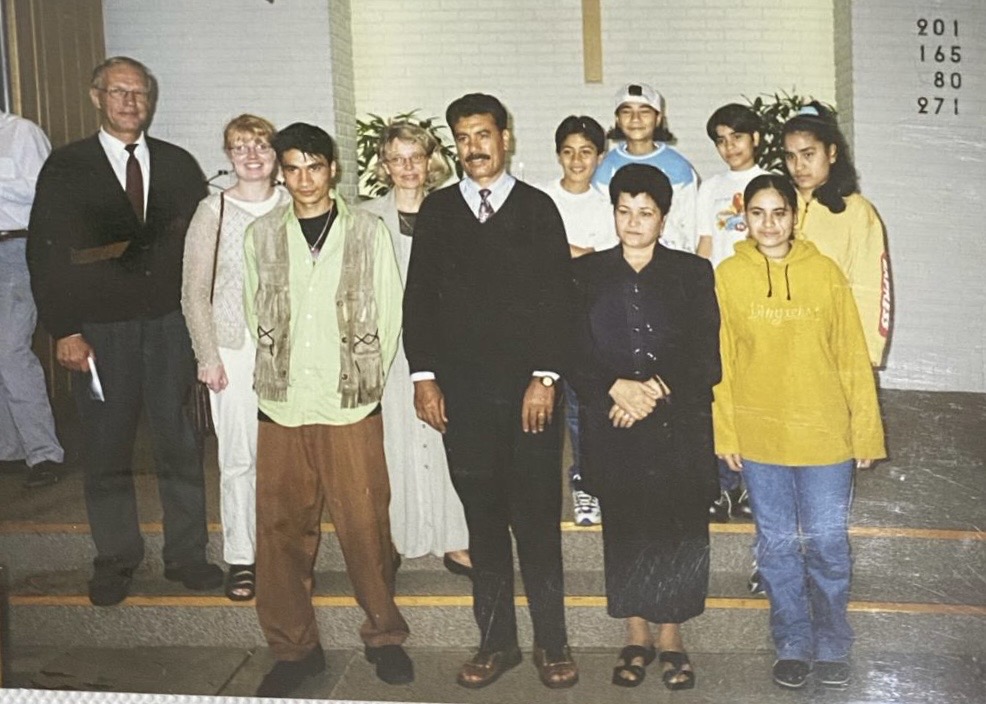 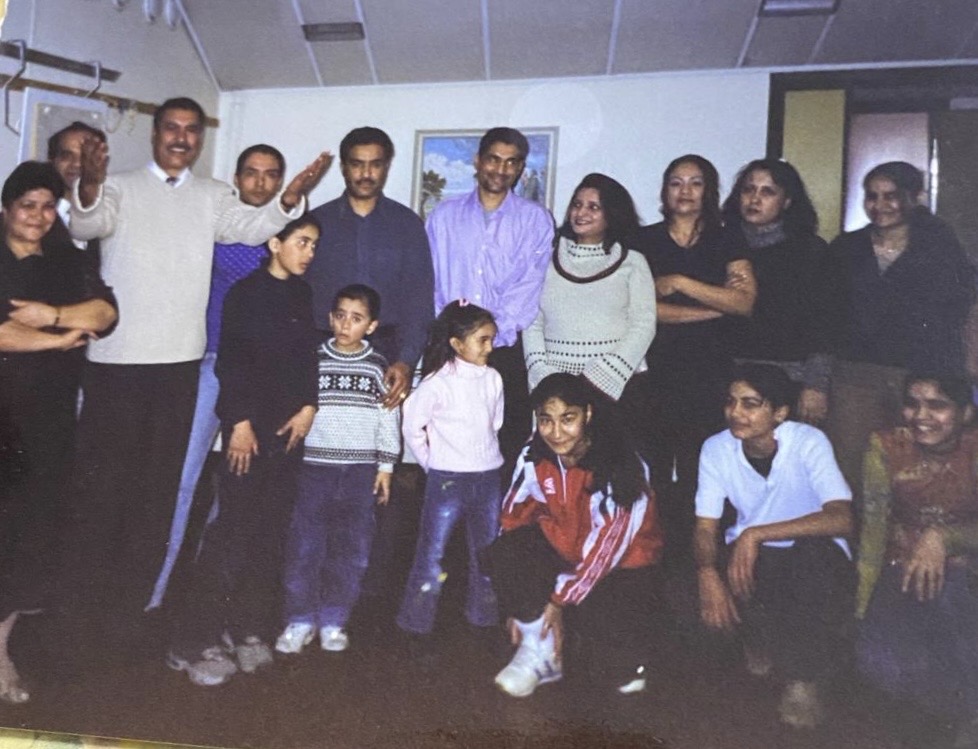 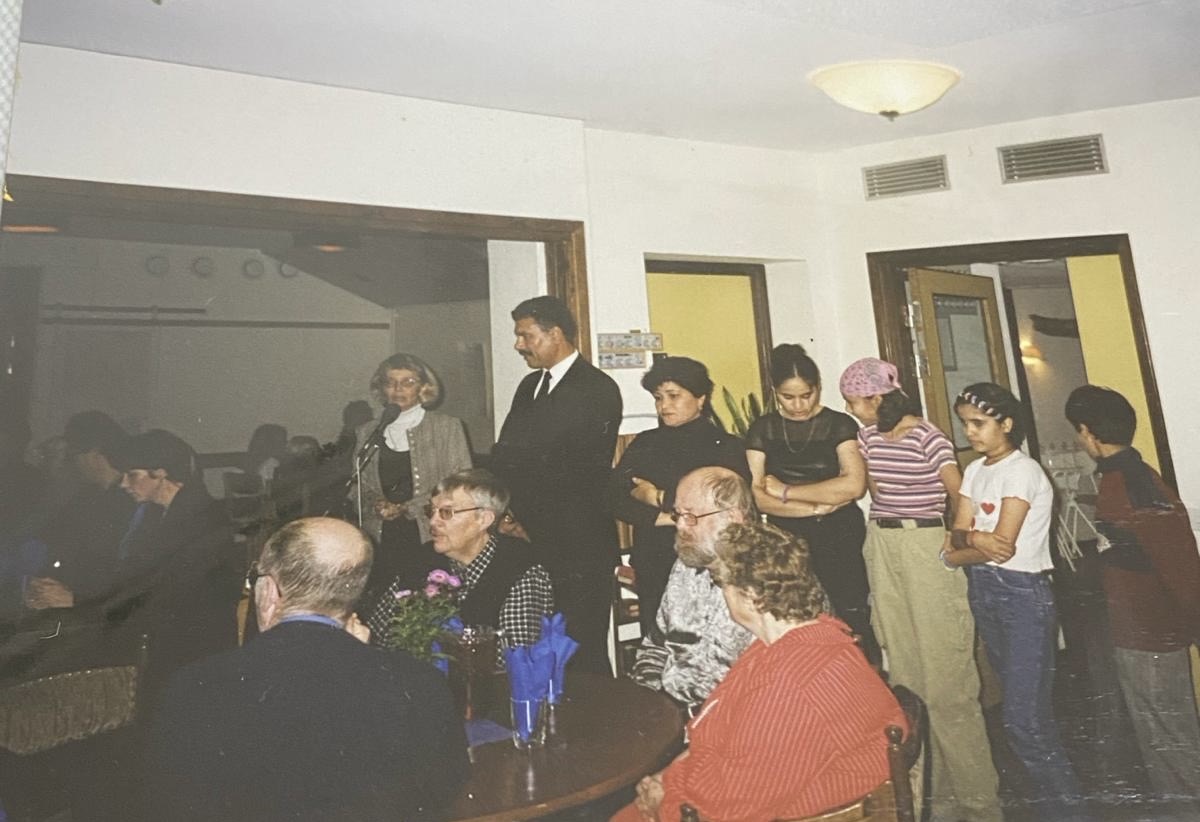 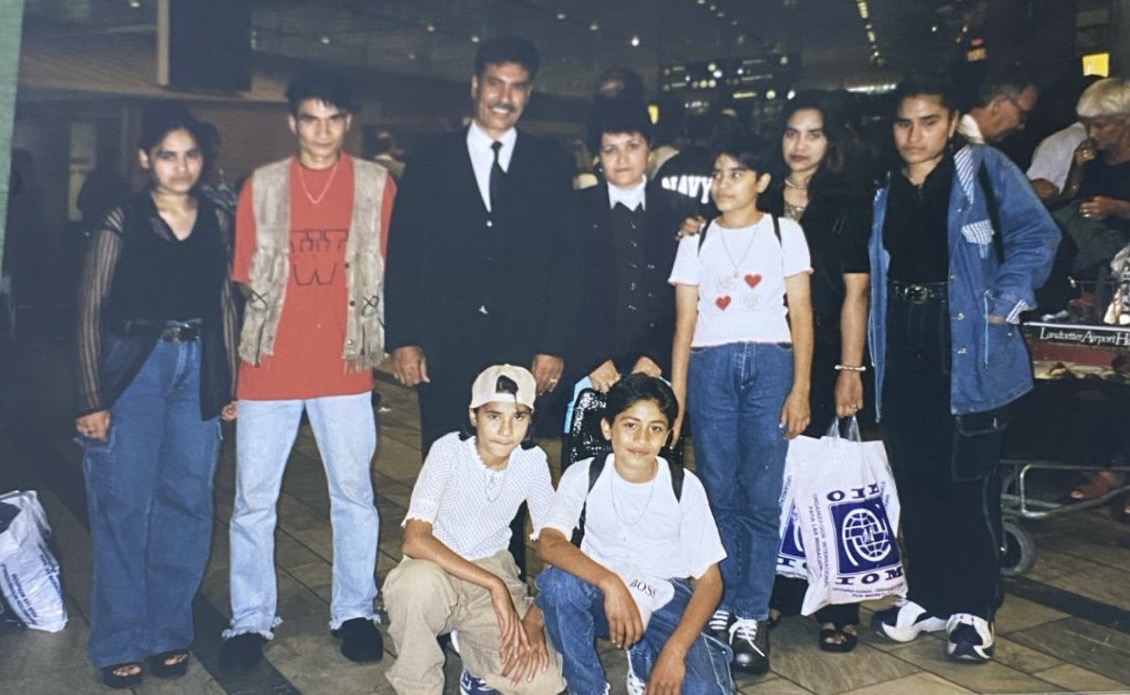 Afghanska Damlandslaget
2014-2019
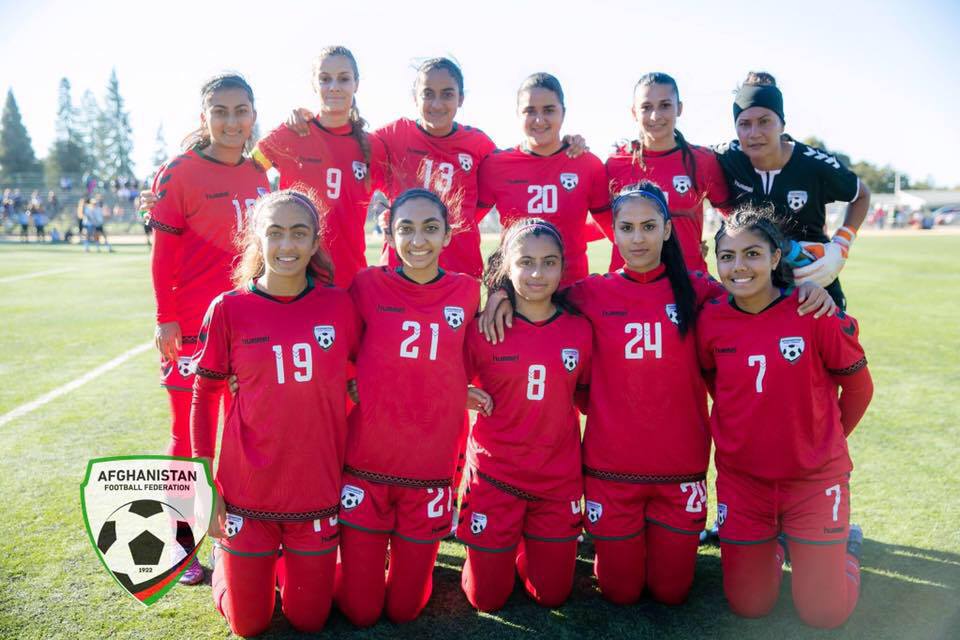 SEXUELLA TRAKASSERIER
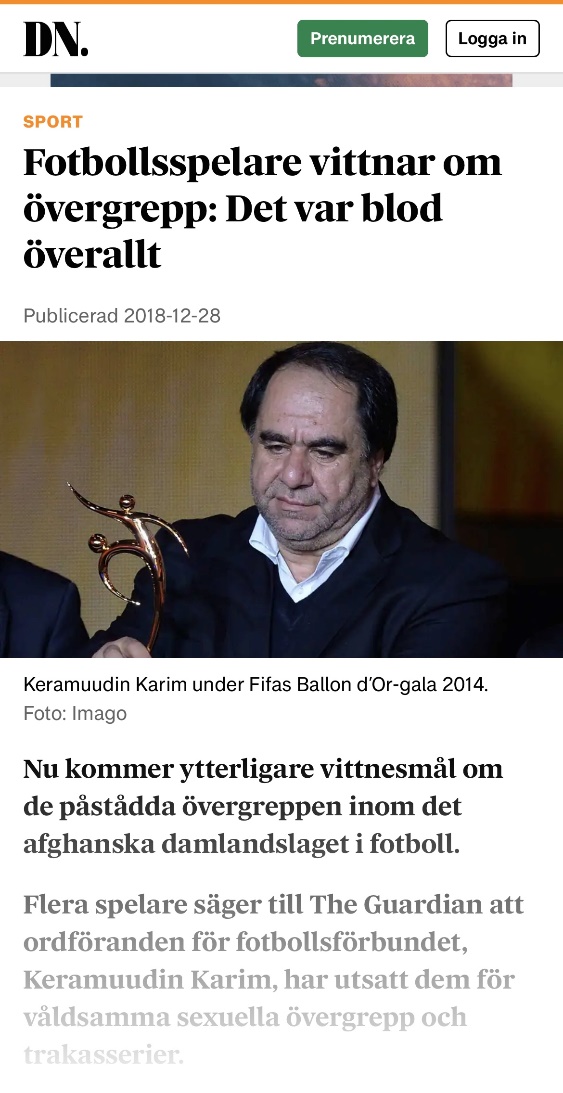 Jag har även spelat i Sjömarkens IF, 2 omgångar
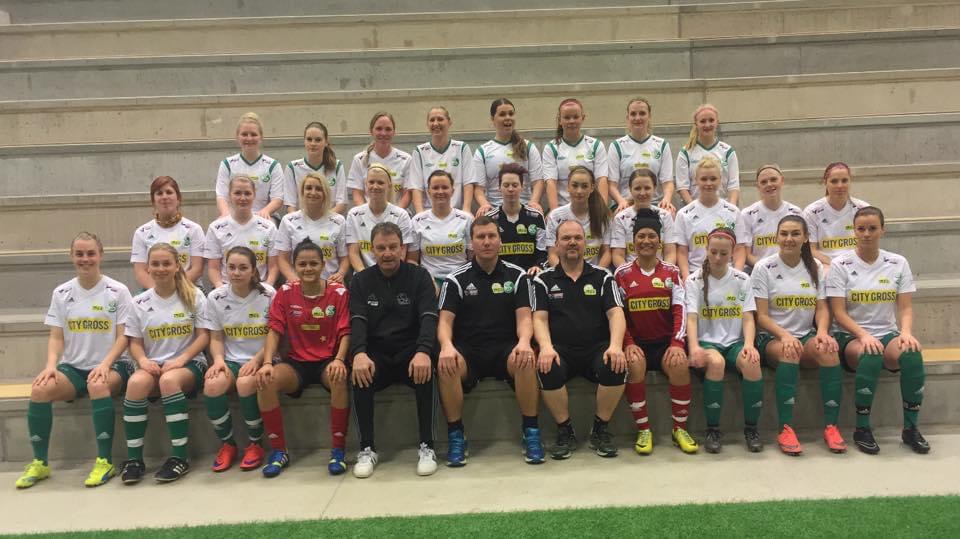 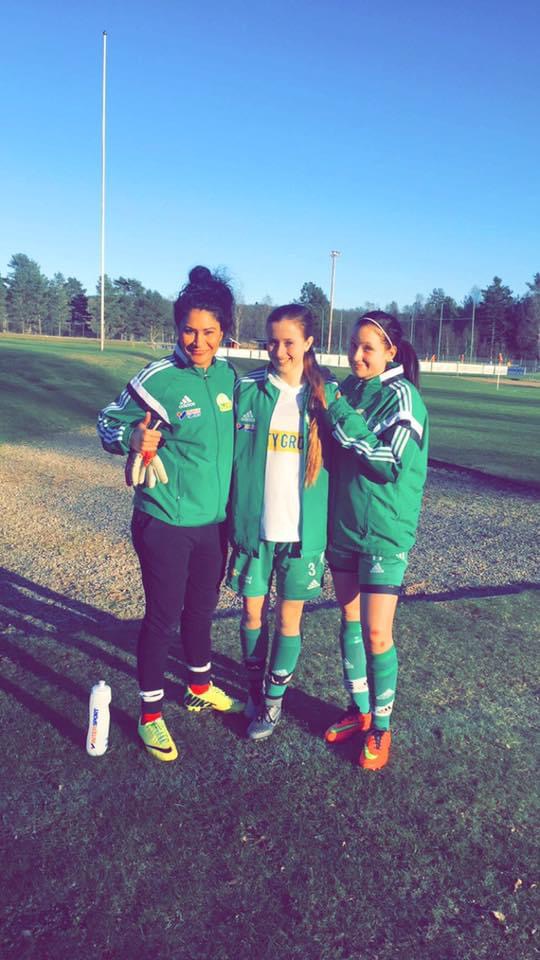 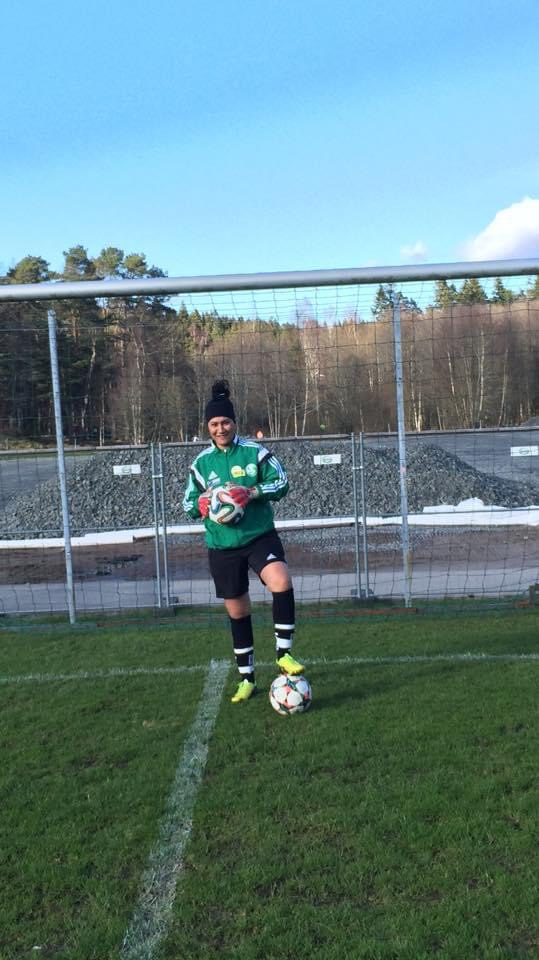 AFGHANISTAN
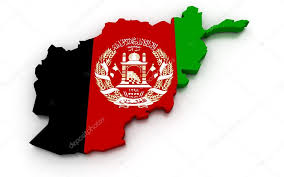 AFGHANISTAN
Invånare: 35 miljoner
Kabul – ca 5 miljoner invånare
19 Augusti 1919
Pashto & dari
Sedan 1980- talet
Pashtuner 40-45%
Tadzjikisker 25%
Hazarer 10-15% 
Ashraf Ghani
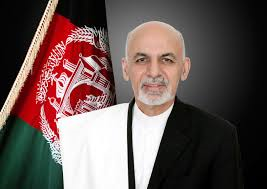 Vilka är TALIBANER?
1996 & 2021
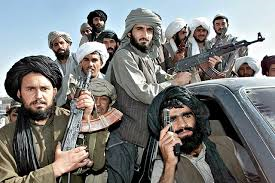 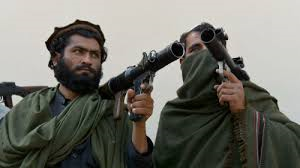 TALIBANER
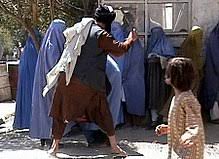 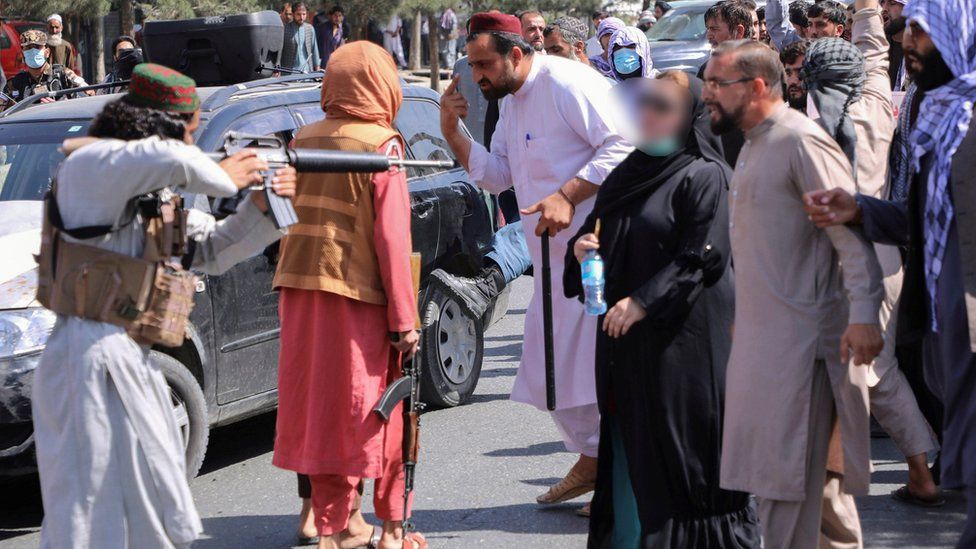 Burka
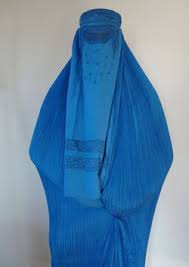 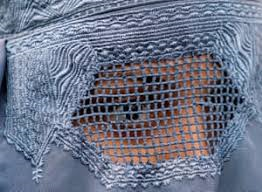 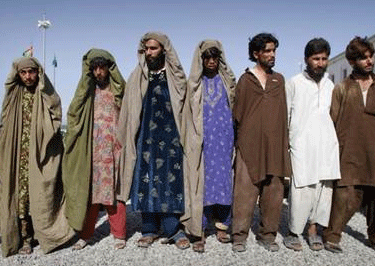 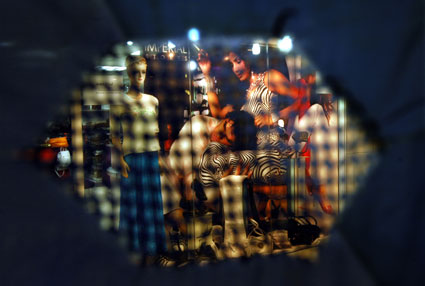 Vad var förbjudet under talibanernas tid 1996?
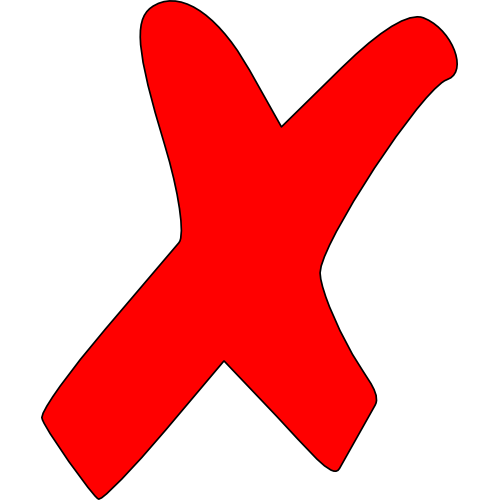 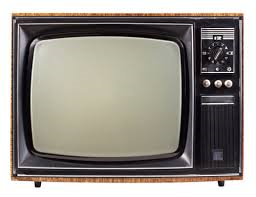 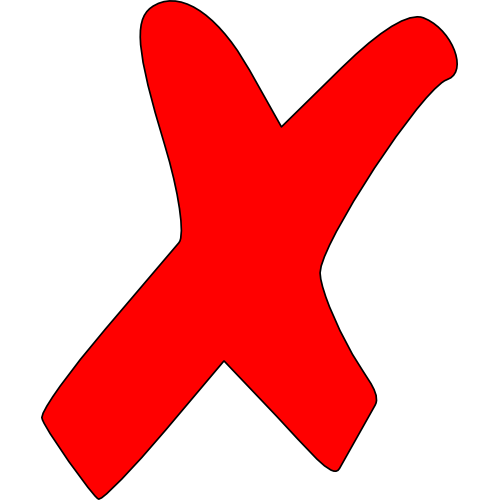 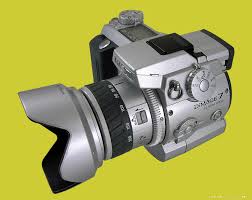 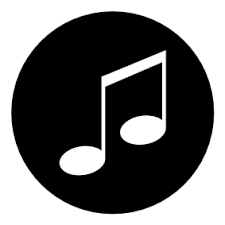 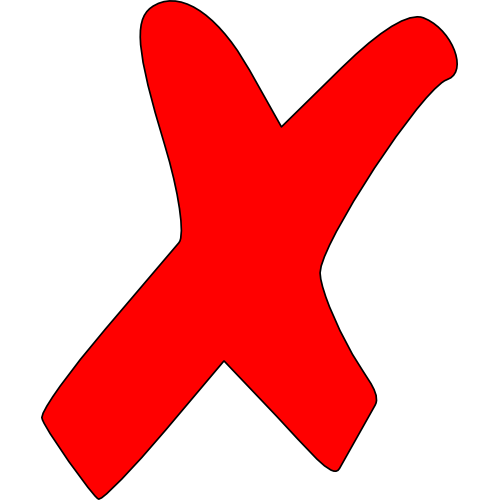 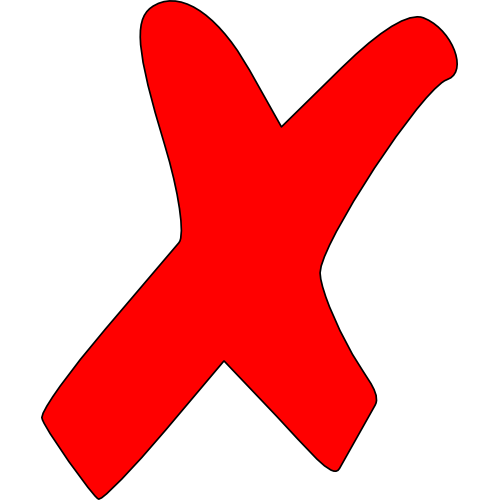 Fotbollsplanen som var en avrättningsplats
Zarmeena skjöts av talibaner  å r 1999.
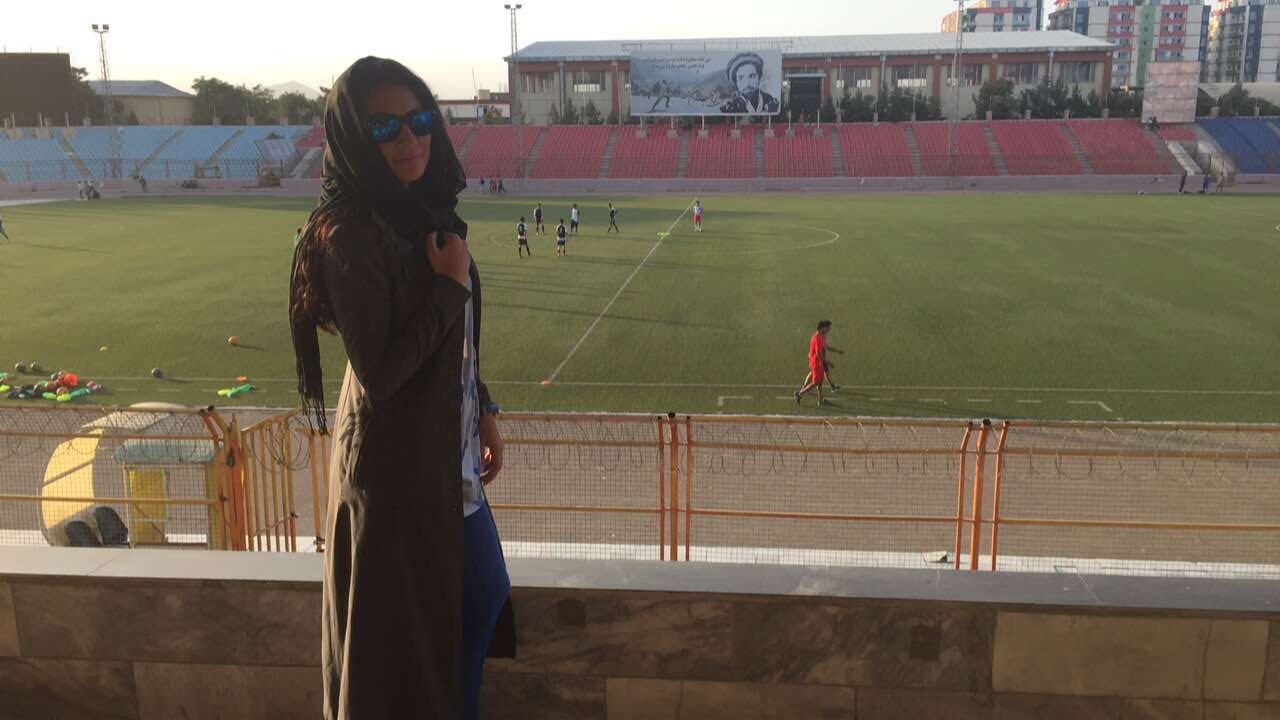 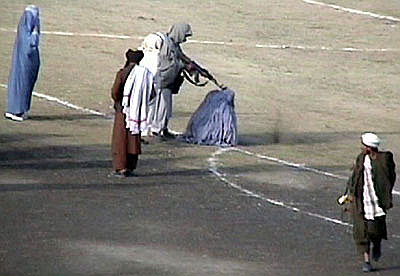 År 2018 var i Afghanistan och besökte afghanska fotbollsförbundet
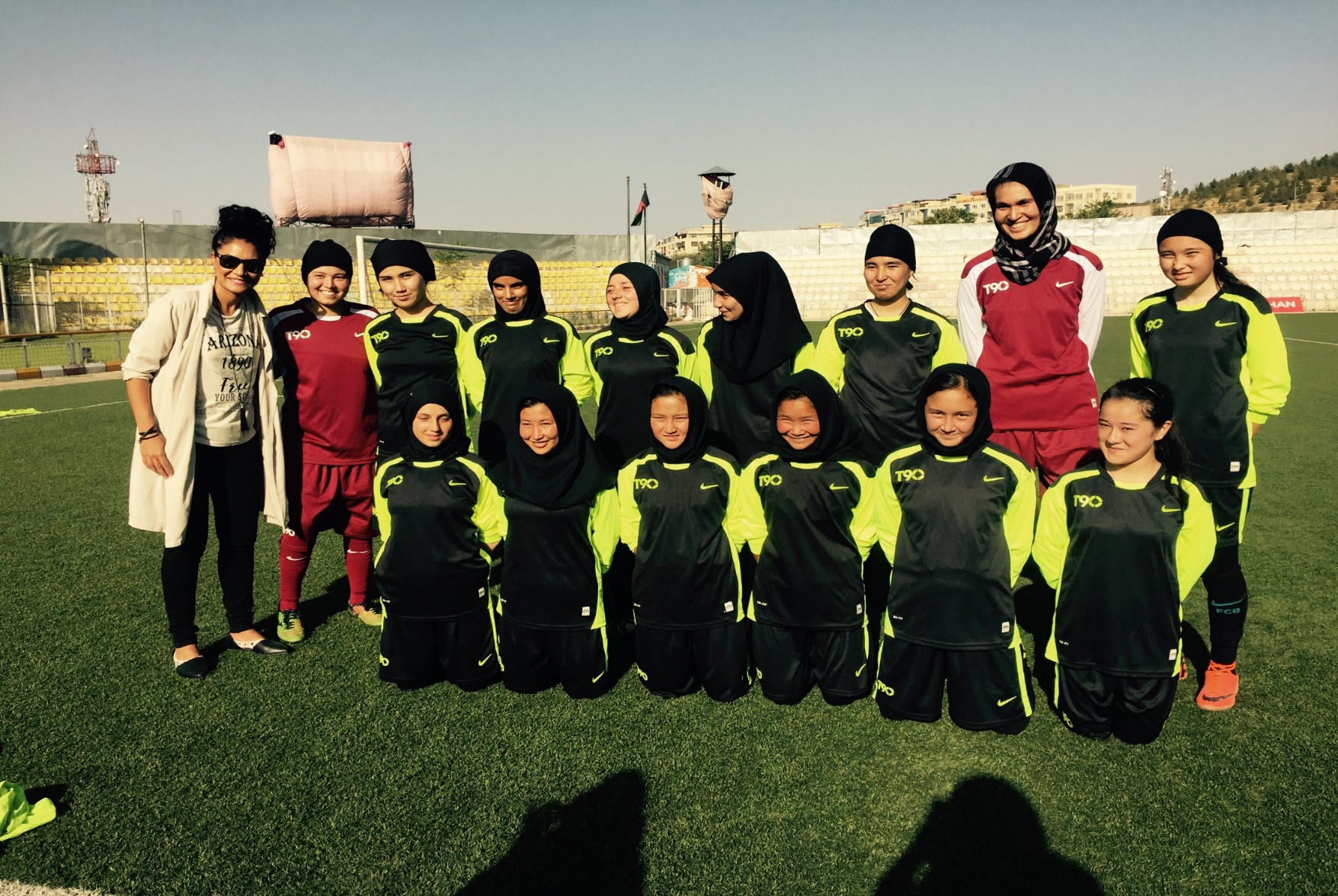 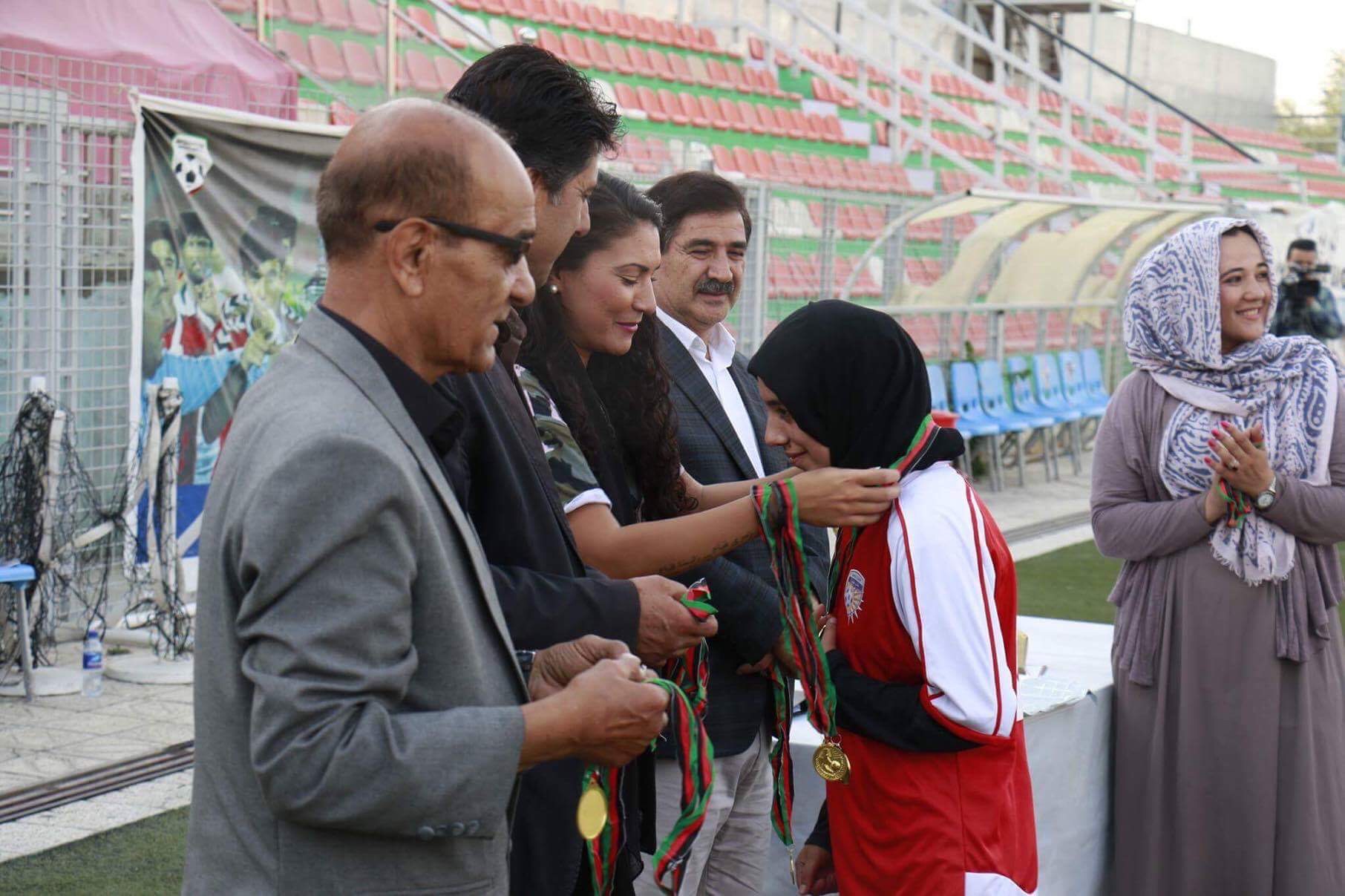 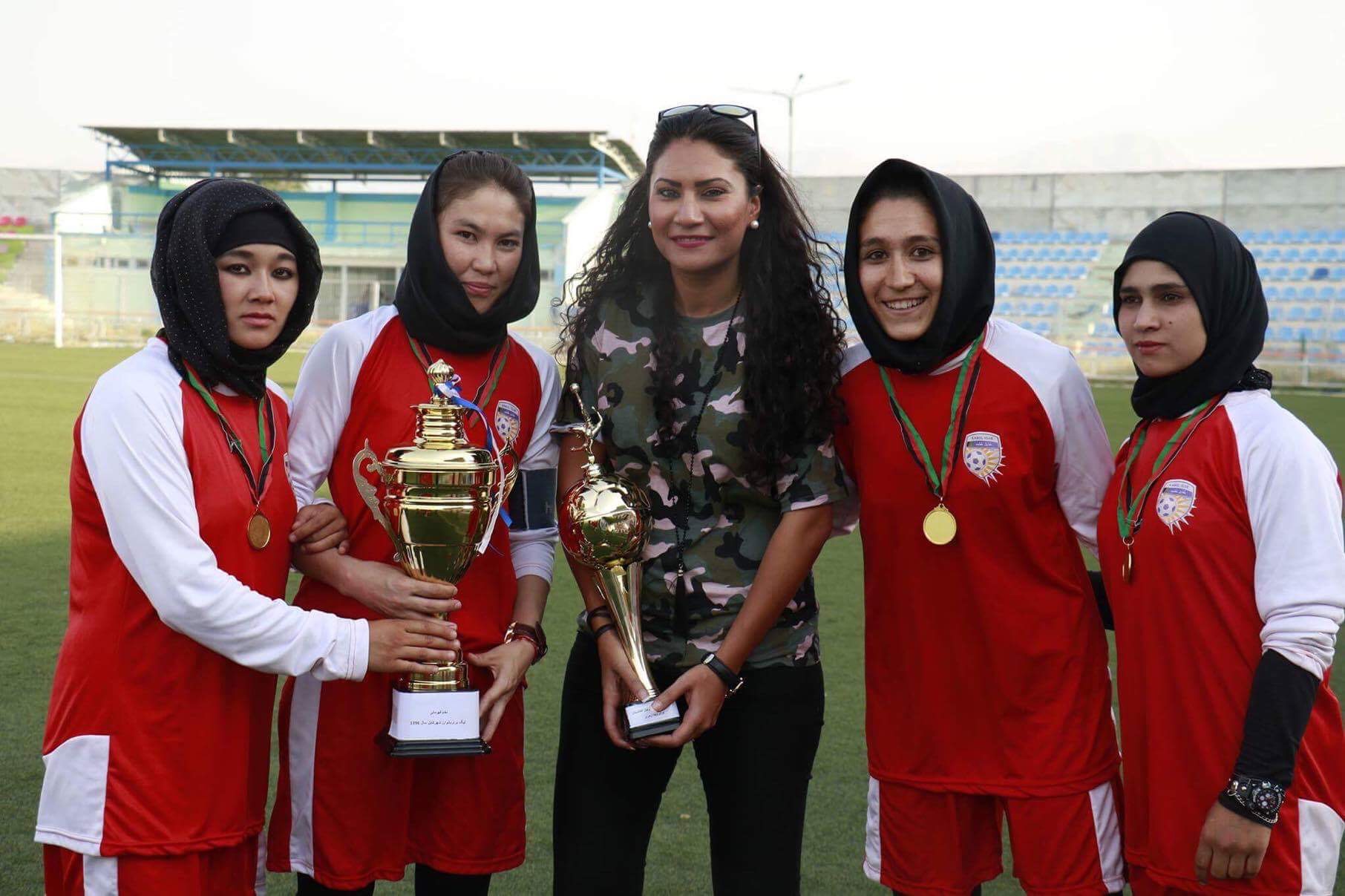 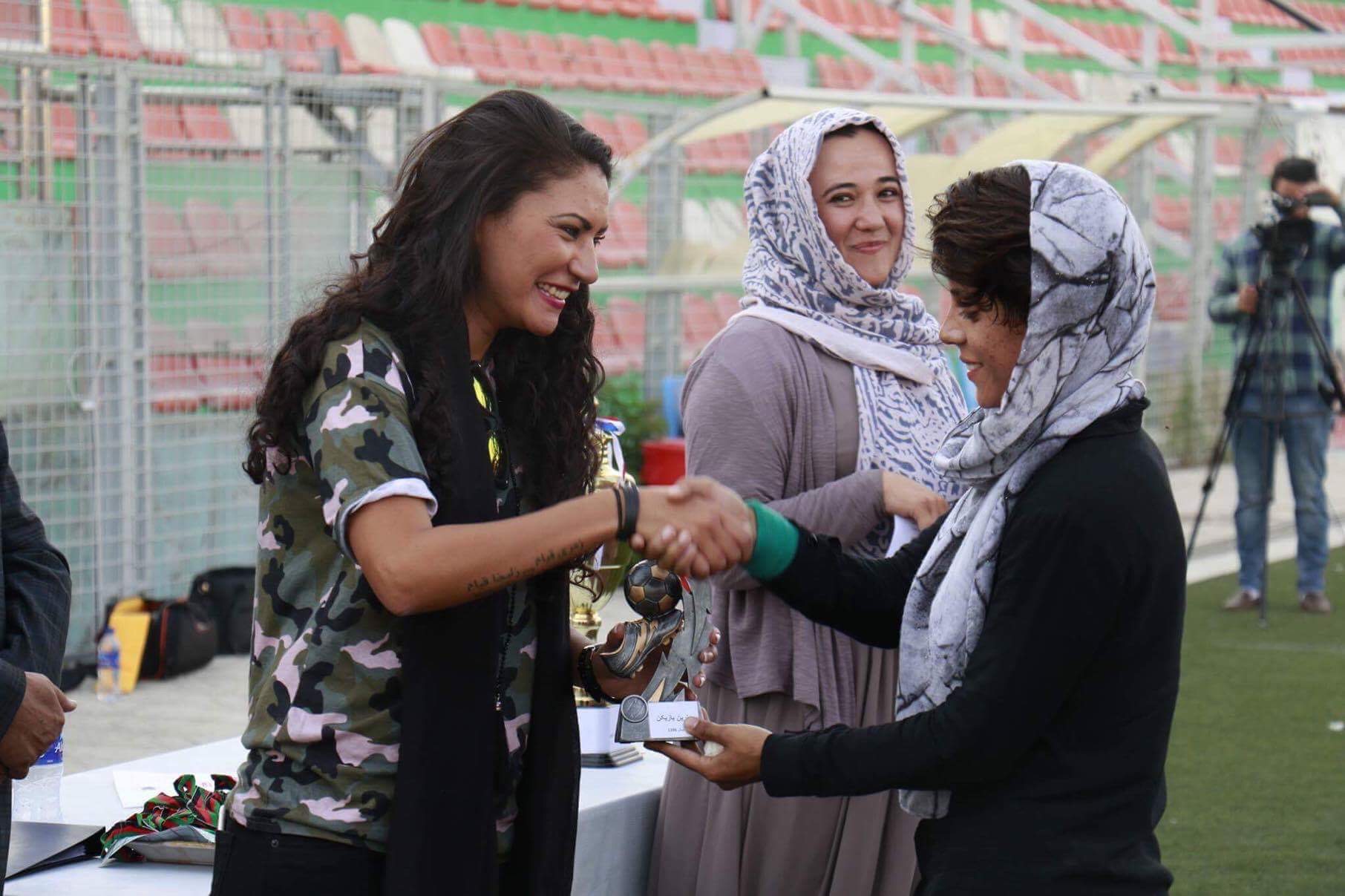 KULTUR
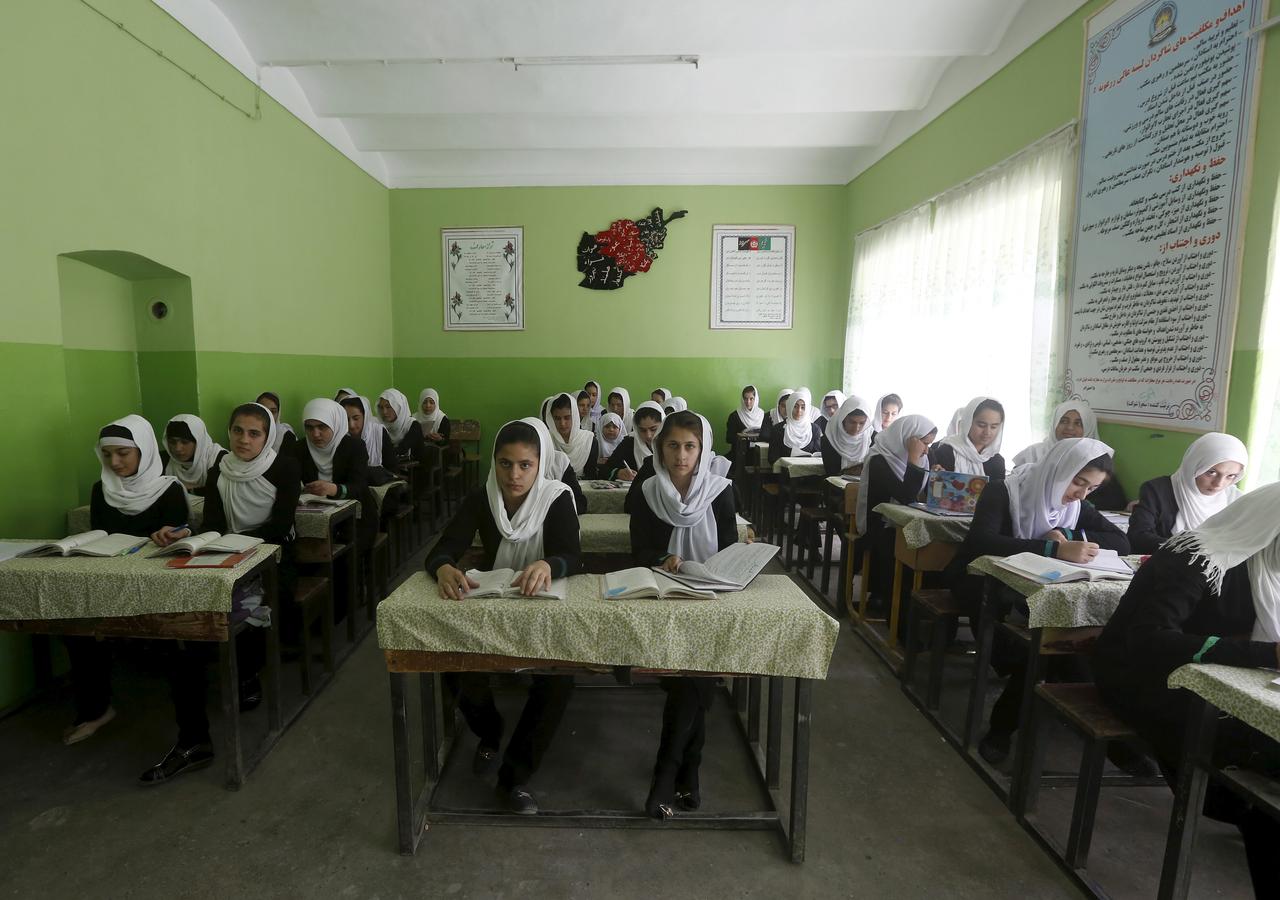 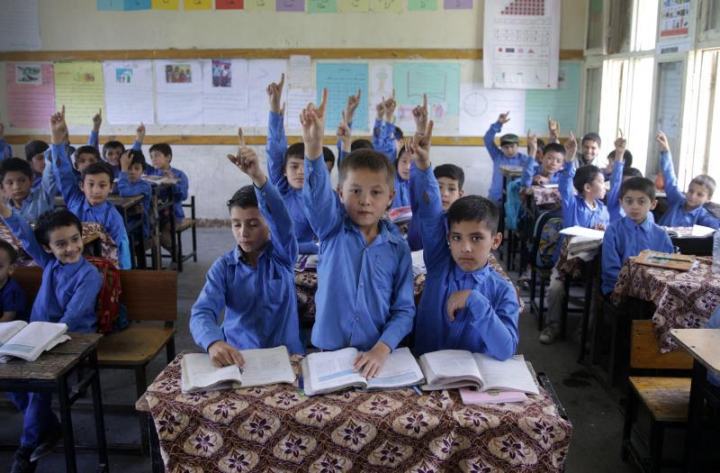 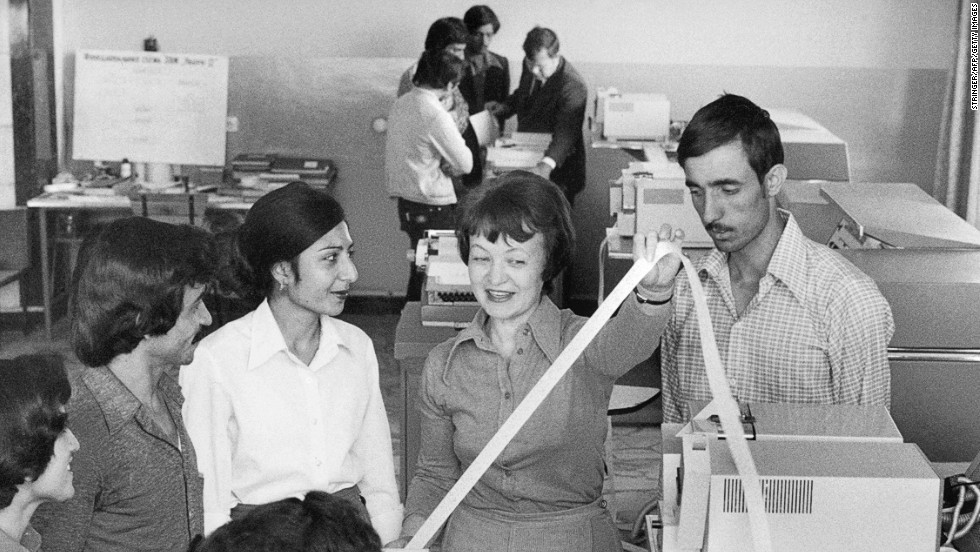 BARNÄKTENSKAP
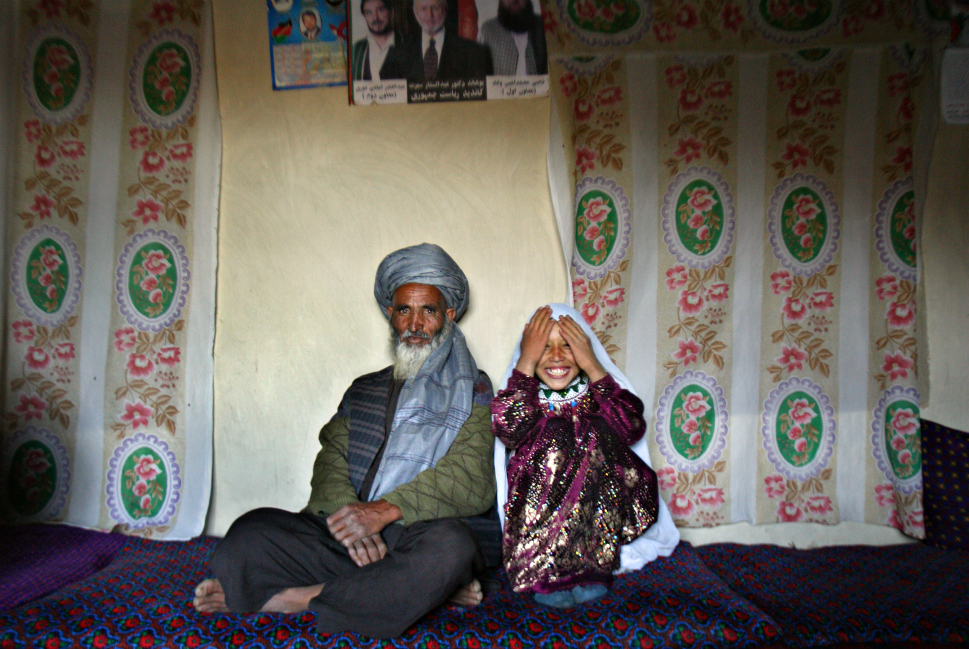 JÄMSTÄLLDHET
Antalet kvinnor som yrkesarbetar blir och fler och är uppe i 19% 
fördomar, trakasserier, brist på utbildning är hinder för många kvinnor
 17% av kvinnorna är läs- och skrivkunniga, men i vissa provinser är det så få som 2%.
Familjen tillåter inte flickorna att jobba.
Lönen är ungefär 100-200$
Väldigt få kvinnor som jobbar på grund av familjen
AFGHANISTANDÅ & NU
AFGHANISTANDÅ & NU
AFGHANISTANDÅ & NU
AFGHANISTANDÅ & NU
AFGHANISTANDÅ & NU
Vad har Afghanistan?
Afghanistan är rikt på kulturellt arv och har en mångfaldig etnisk befolkning.

Afghanistans geografiska läge har historiskt sett gjort det till en kulturell smältdegel och en knutpunkt för handel.

Dessutom är landet känt för sina konsthantverk, som mattor och keramik
Vad har Afghanistan?
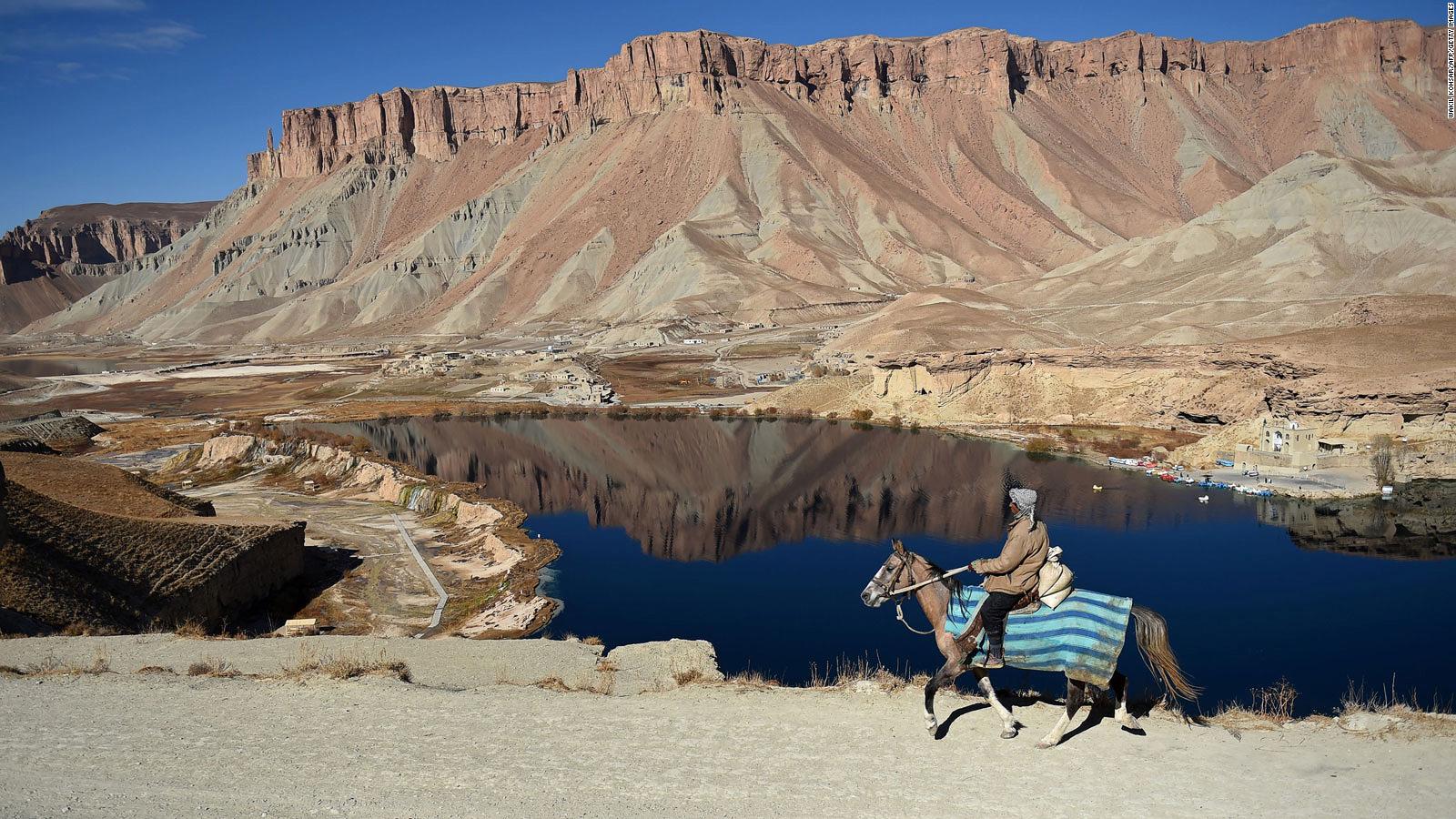 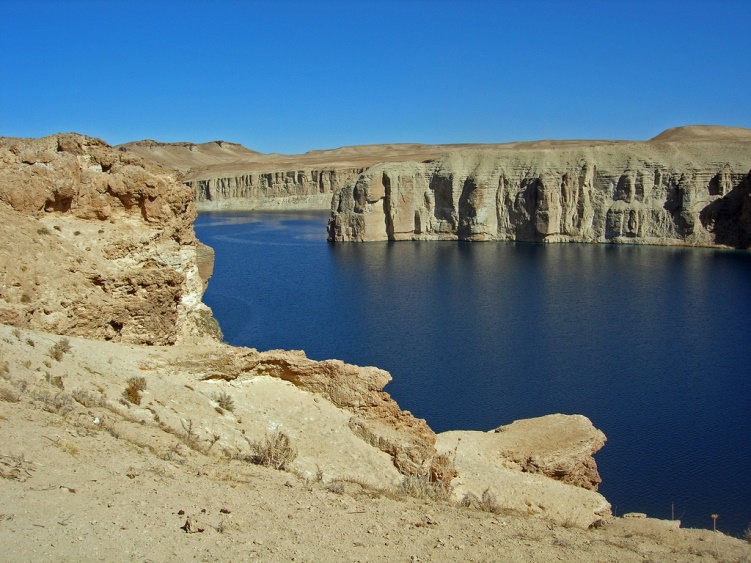 KULTURKROCKAR
Evakuering av afghanska ungdomslandslaget till Portugal
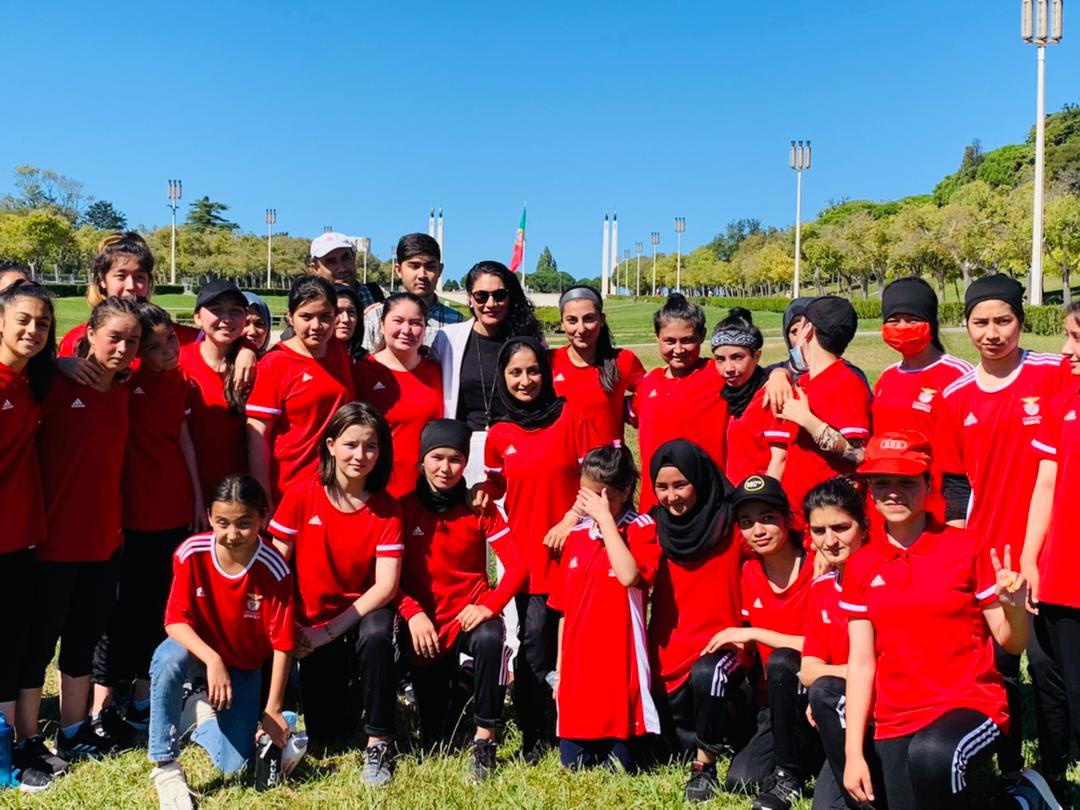 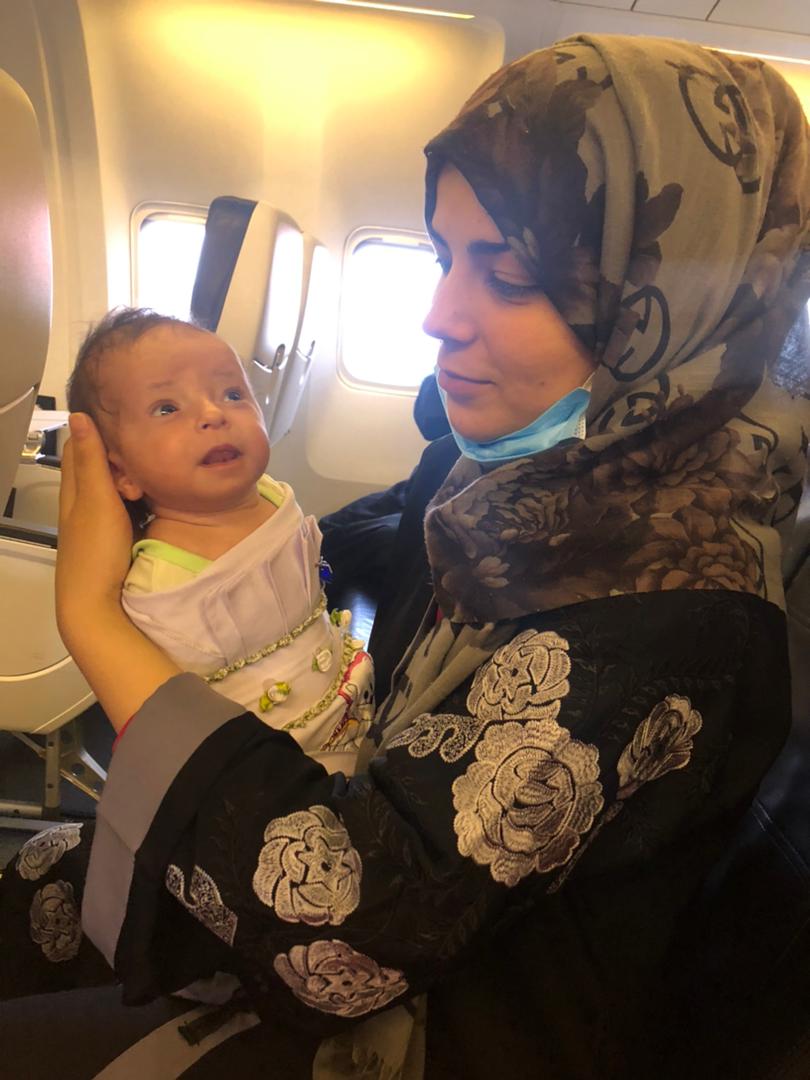 Dokumentär filmAYENDA FC
Ayenda FC documentary
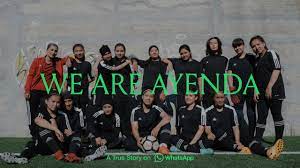 När jag överraskar tjejerna i Portugal
Gothia Cup 2023
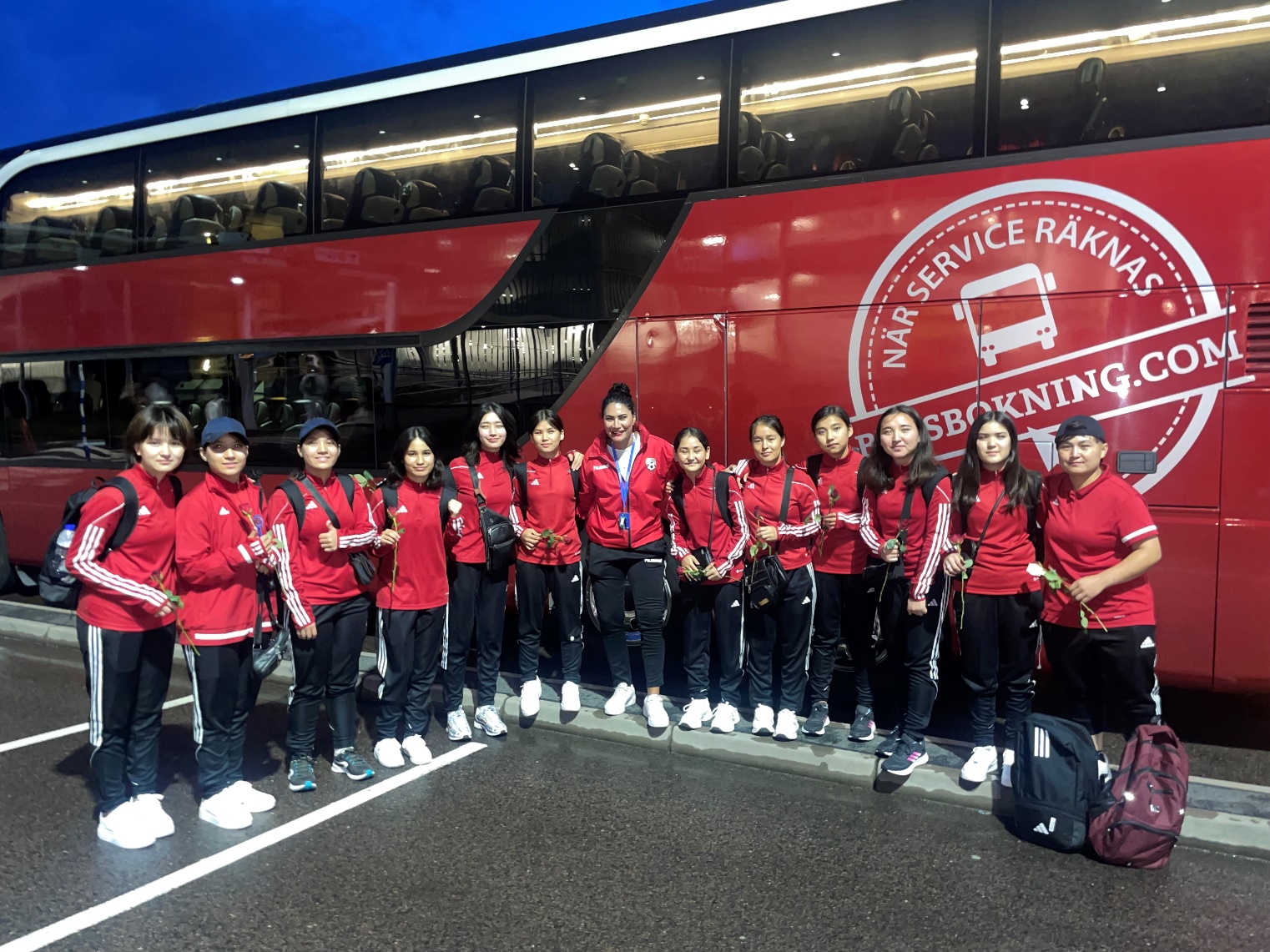 Gothia Cup 2023
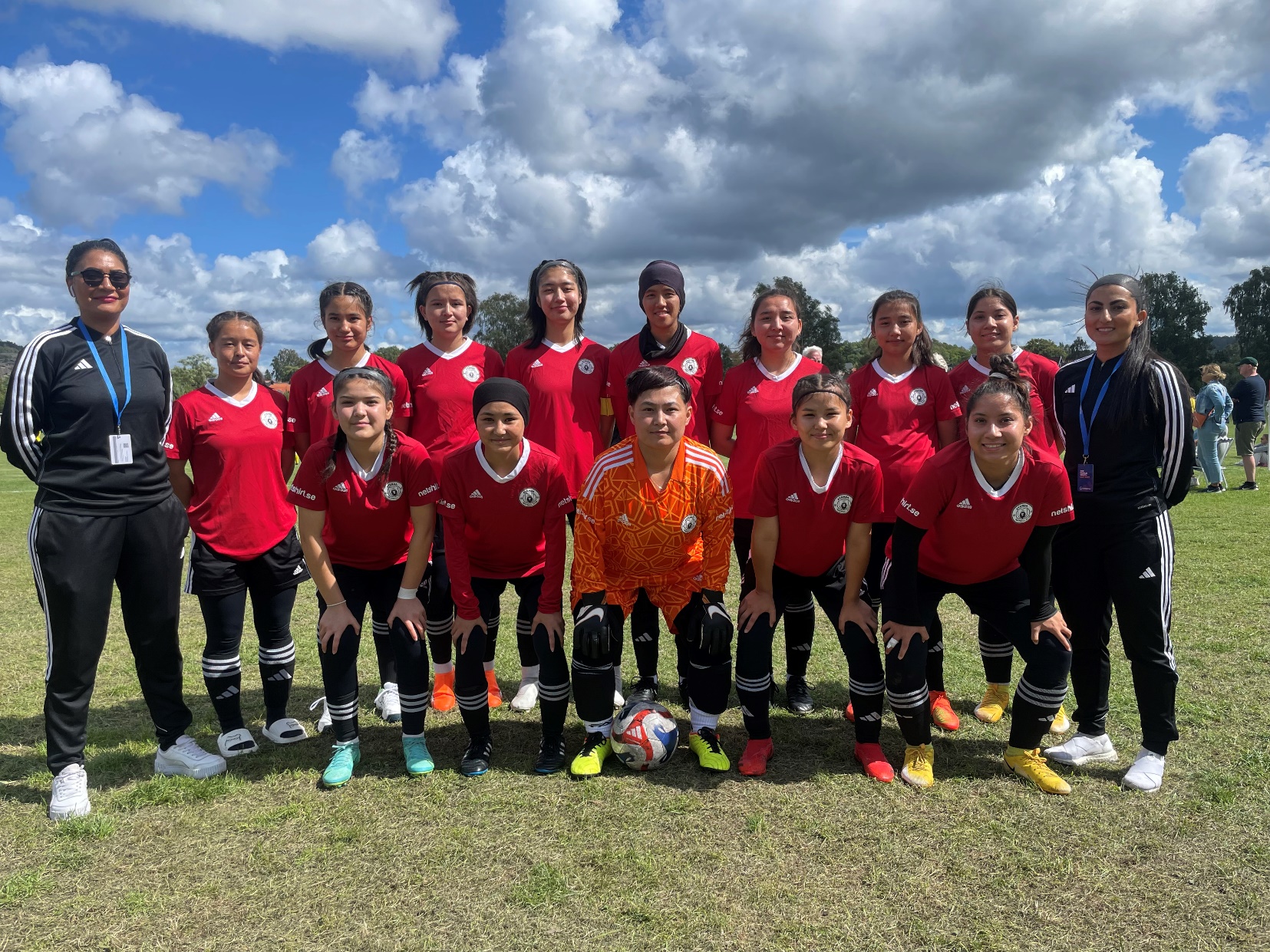 Gothia Cup 2023
Radiosporten dokumentär
Landslagets dramatiska flykt från talibanerna
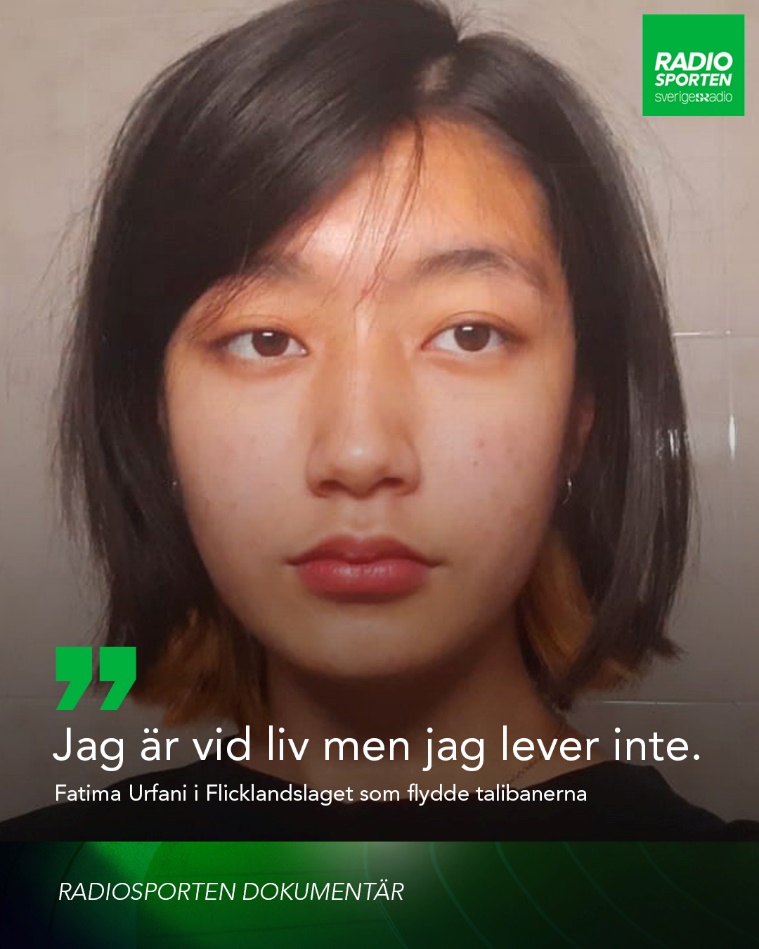 FRÅGOR?
TACK FÖR MIG!